Writing
Page : 16-17
Intensifiers
What are intensifiers mean ?-
 How can we use intensifiers ?-
-we are going to learn when to use adjectives ending in –ing and when to use adjective ending in –ed
[Speaker Notes: ject]
What are intensifiers ?
:Intensifiers
- are simply words that will make adjectives stronger .

- They will give adjectives more power or more 
emphasis .

- These adverbs are normally placed before the adjective.
An intensify talking about strength high strength , medium strength and low strength .
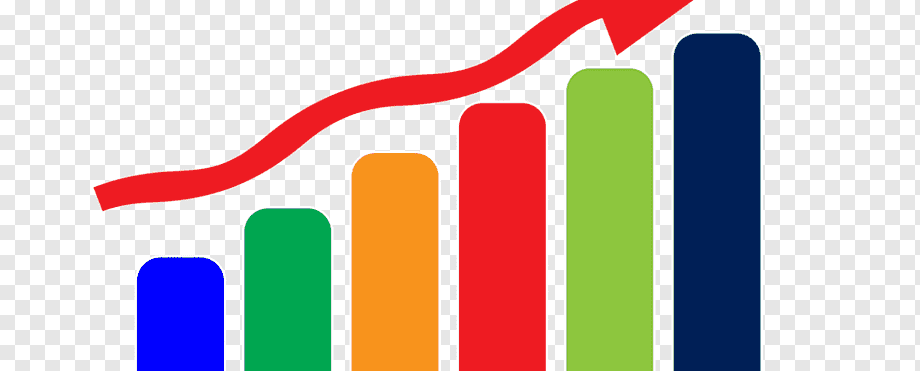 pretty       Quiet      really      very      extremely
Examples of Intensifiers in Sentences
Here are some examples of intensifiers in sentences:
She is hungry .
(There is no intensifier in this sentence.)
She is quiet hungry .
(In this example, the intensifier “quiet " strengthens the adjective “hungry ."
Examples of Intensifiers in Sentences
2- I am happy to learn English  .
(There is no intensifier in this sentence.)

I am really happy to learn English .
(In this example, the intensifier “really" strengthens the adjective “happy ."
Examples of Intensifiers in Sentences
3- Ali is tall.
(There is no intensifier in this sentence.)

Ali is very tall.
(the adjective in this sentence is “ tall " and we make it stronger with  the intensifier  “very "  .
Of note, "very" is the most common intensifier in English.)
4- your brother is extremely intelligent .
(There is no intensifier in this sentence.)

your brother is extremely intelligent .
(the adjective in this sentence is “ intelligent " and we make it stronger with  the intensifier  “extremely "  .
How can we use intensifiers ?
All the time an intensifier come before an adjective . –
                    Regular form
intensifier + adjective
Very + hot = very hot 
really + windy = really windy
Adjectives ending in '-ed' and '-ing'
There are many adjectives that we have in English that end in -ED or -ING.

An adjective that ends in -ING is used to describe: a person, a thing or a situation.

An adjective that ends in -ED is used to describe: a feeling (or how a person feels) or an emotion.
https://youtu.be/vruHm0JrTB0